FIG. 3. Accuracy of GUIDANCE scores in identifying alignment errors. ROC curves for HoT scores (red) and GUIDANCE ...
Mol Biol Evol, Volume 27, Issue 8, August 2010, Pages 1759–1767, https://doi.org/10.1093/molbev/msq066
The content of this slide may be subject to copyright: please see the slide notes for details.
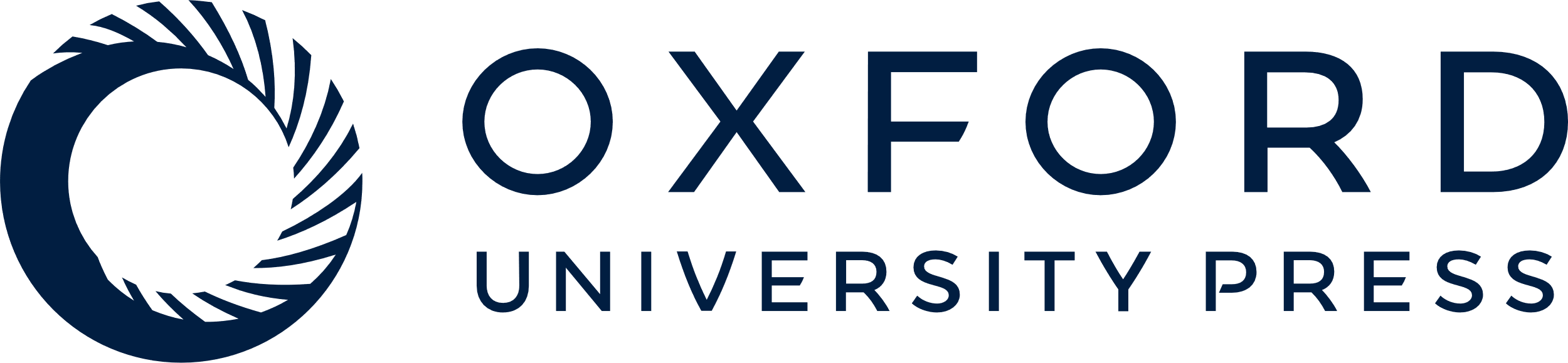 [Speaker Notes: FIG. 3. Accuracy of GUIDANCE scores in identifying alignment errors. ROC curves for HoT scores (red) and GUIDANCE scores (blue) of aligned residue pairs relative to the BAliBASE benchmark (A) and the simulation benchmark (B).


Unless provided in the caption above, the following copyright applies to the content of this slide: © The Author 2010. Published by Oxford University Press on behalf of the Society for Molecular Biology and Evolution. All rights reserved. For permissions, please e-mail: journals.permissions@oxfordjournals.org]